Missionary Care
Our Creator, Your will is that at the name of Jesus every knee should bow, in heaven and on earth and under the earth, and every tongue acknowledge that Jesus Christ is Lord, to the glory of God the Father. Hallelujah, the mission statement of the Missions Board of the Sarawak Chinese Annual Conference is: To carry out the Great Commission
1/3
Missionary Care
entrusted to us by Christ and to evangelise the unreached people groups overseas. We humbly commit to Your gracious hand, O God, the current 34 long-term overseas' missionaries. They are preaching and nurturing disciples of Jesus Christ in ten missions fields in Asia and Europe. We ask the Holy Spirit to give them the compassionate heart of
2/3
Missionary Care
our Lord Jesus, the eloquence of the Apostle Peter, the agape of the Apostle John, and the courage of the Apostle Paul. Their works, in establishing contextual churches, will save thousands of lost souls and transform local families as well as communities. In the name of our risen Christ, Amen.
3/3
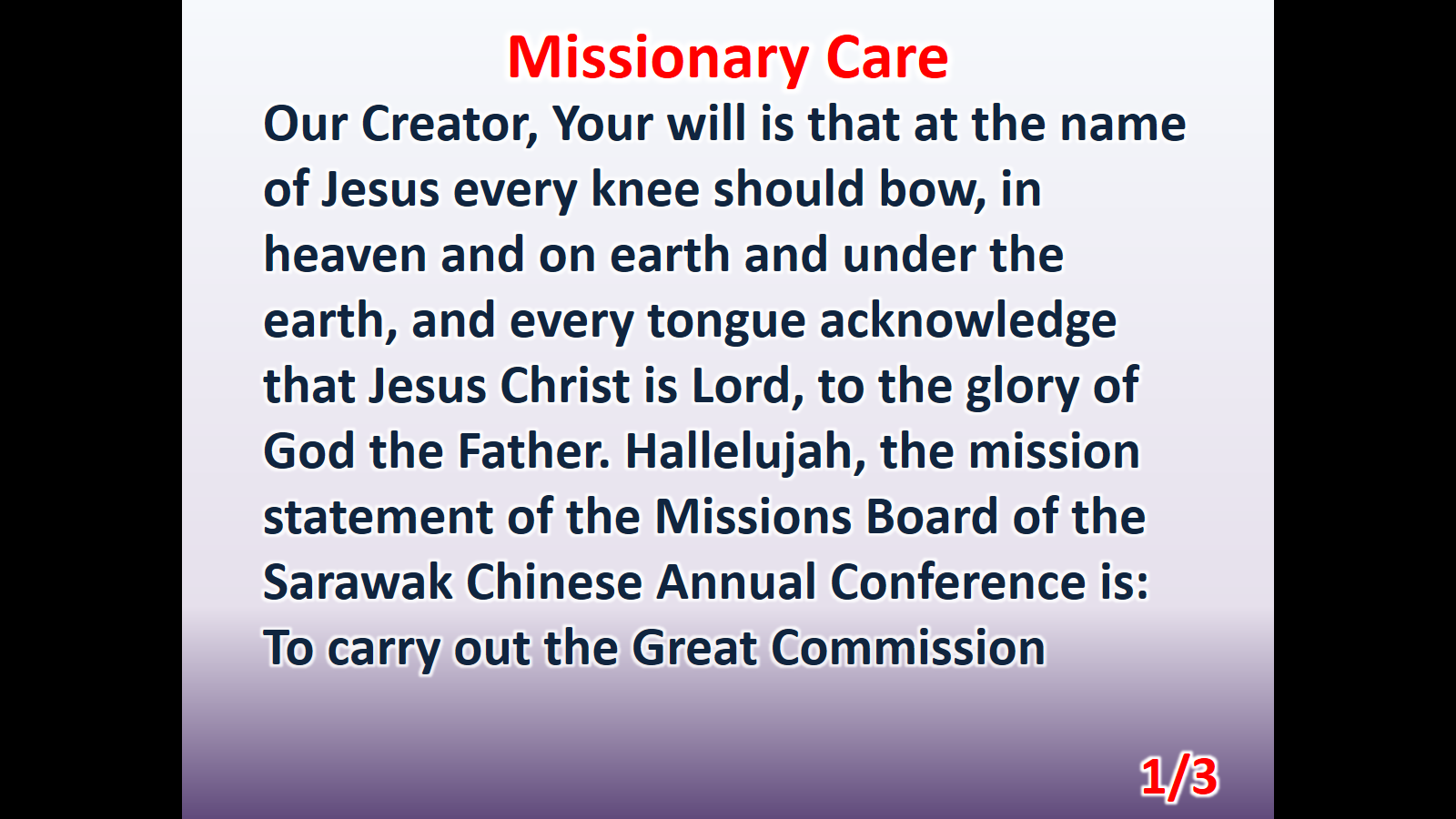 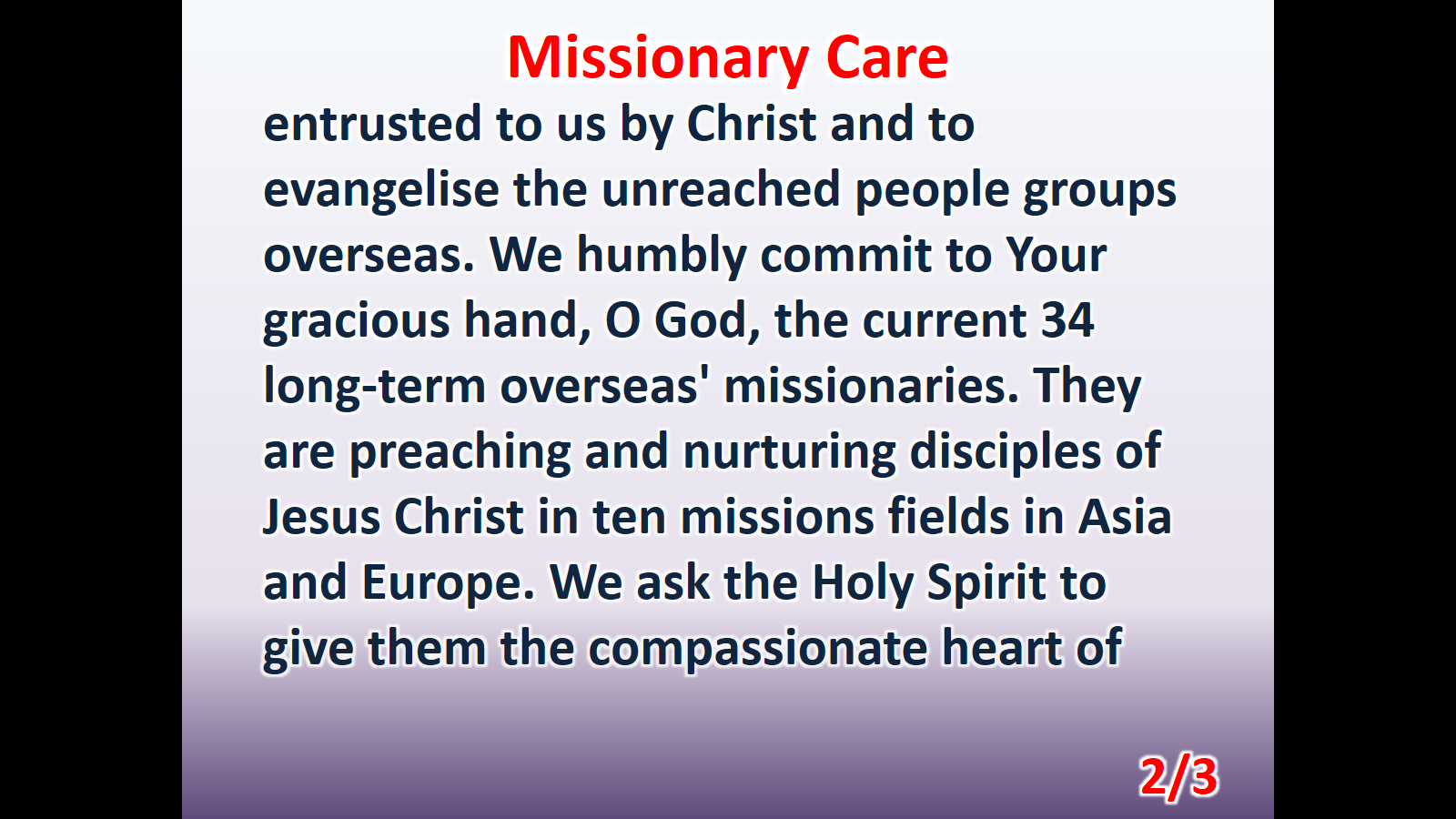 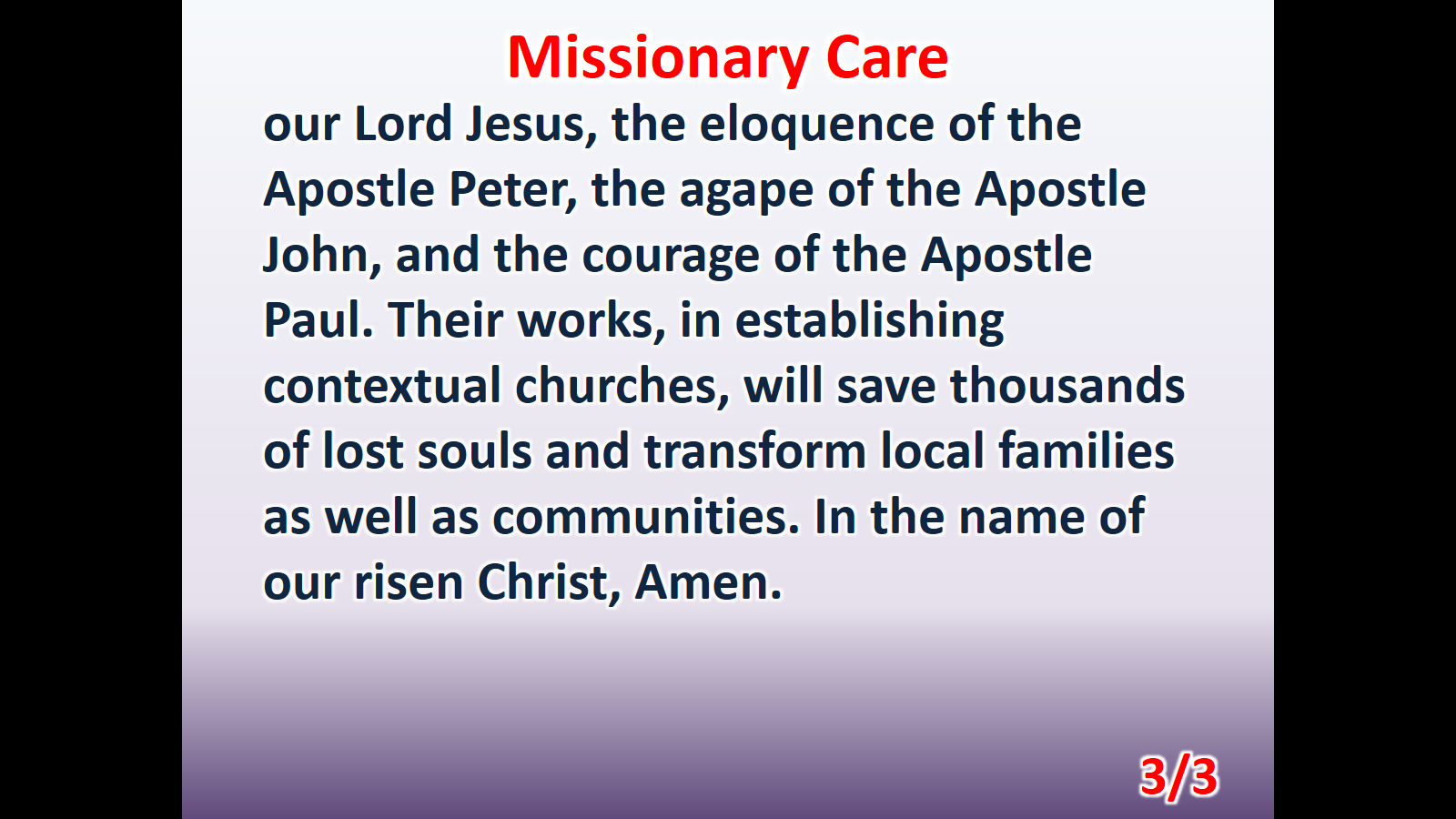